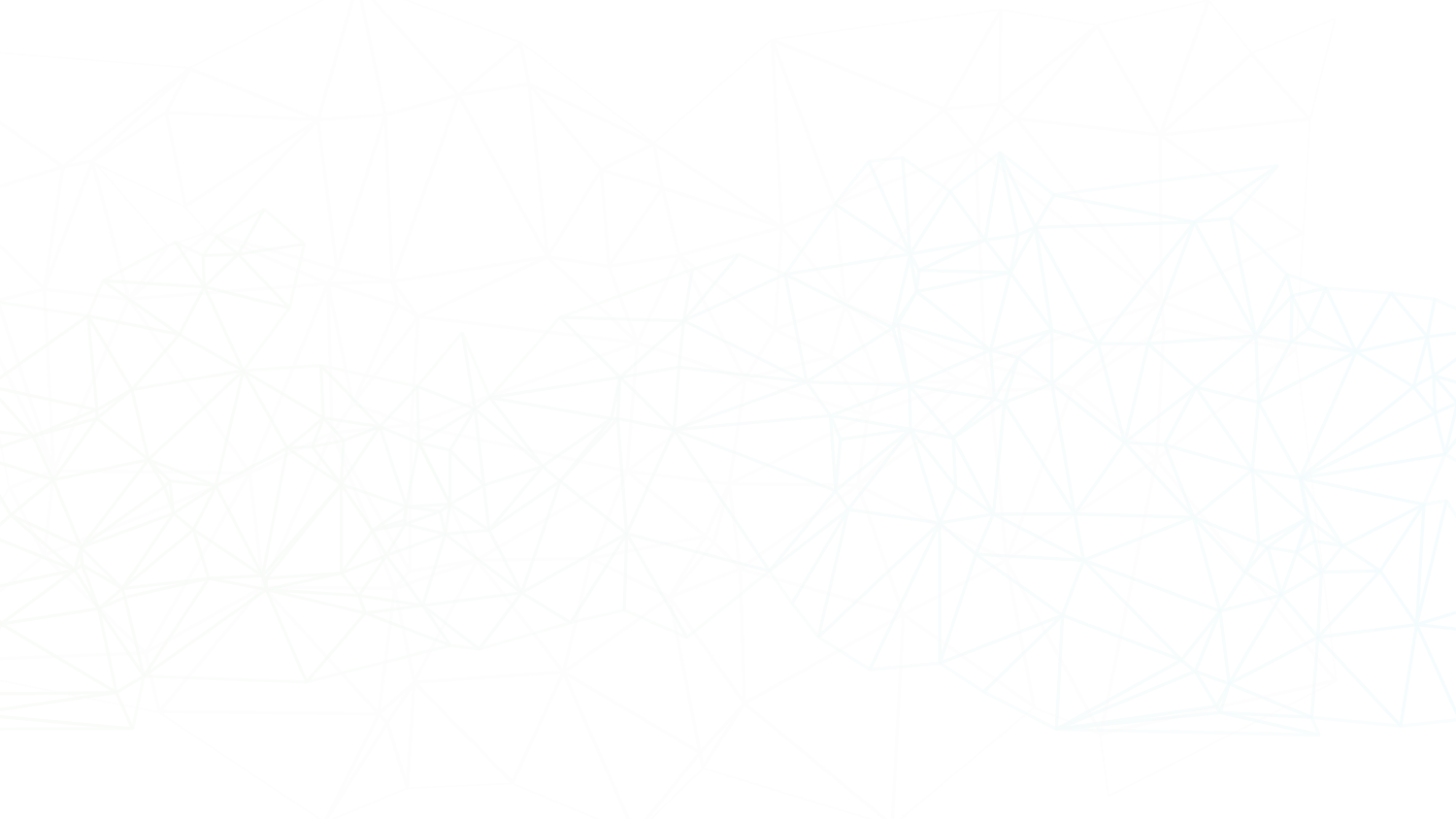 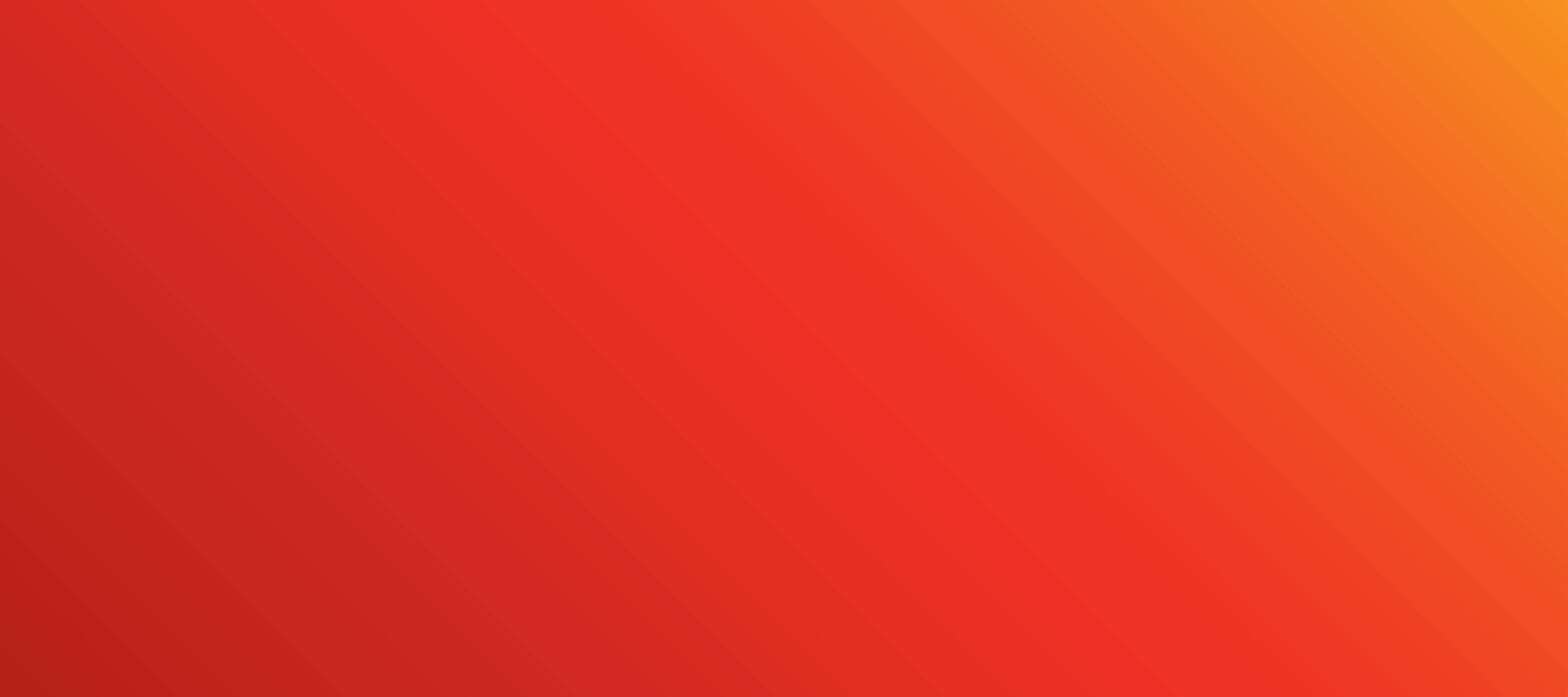 Tecnologia e a Revolução 
na Educação
RONALDO MOTA
Membro da “Academia Brasileira de Educação”
Diretor Científico – DIGITAL PAGES
Evento Fórum Anual RNP
Brasília – DF, 27 de agosto de  2019
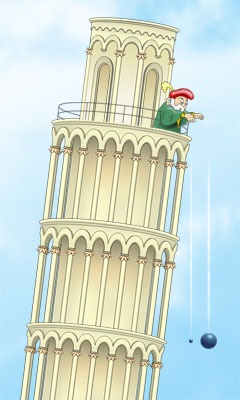 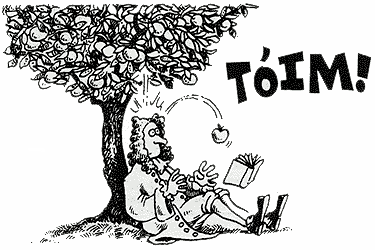 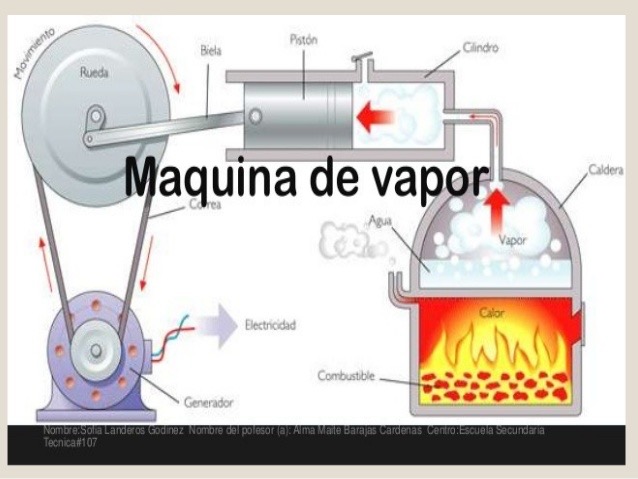 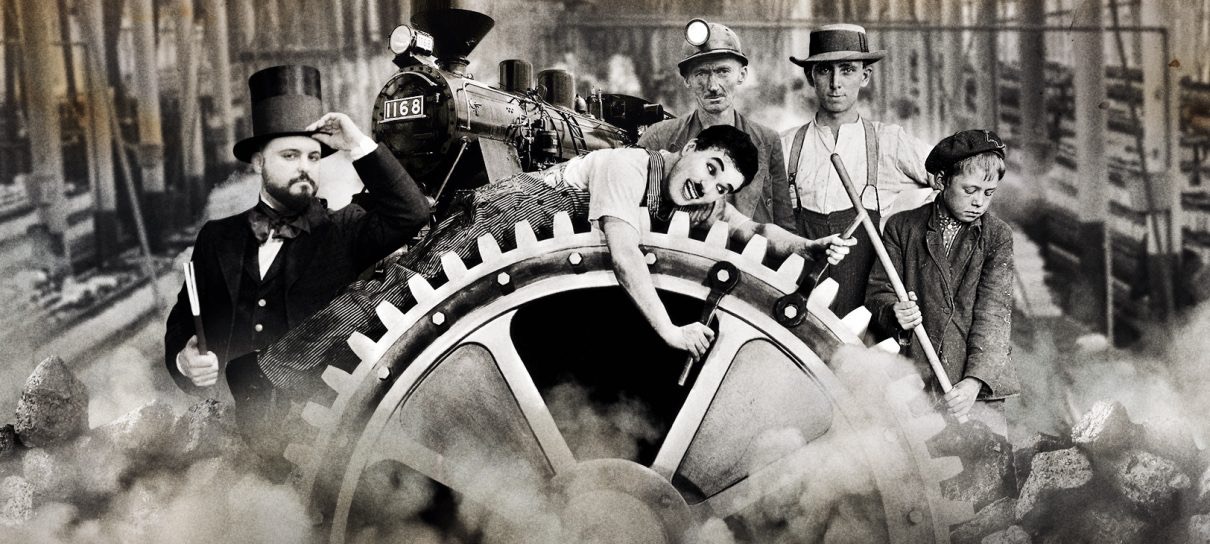 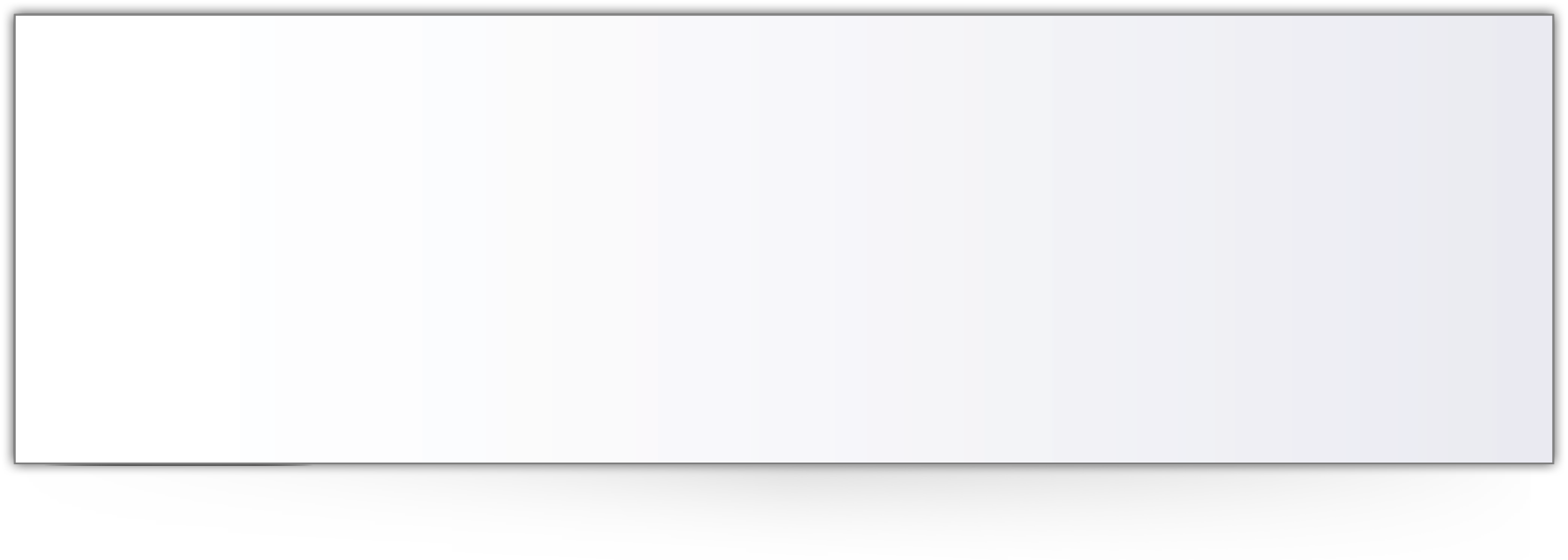 Até século XX: dominância da “inteligência” baseada na “memória/conteúdo” (Cognição)
Vs.
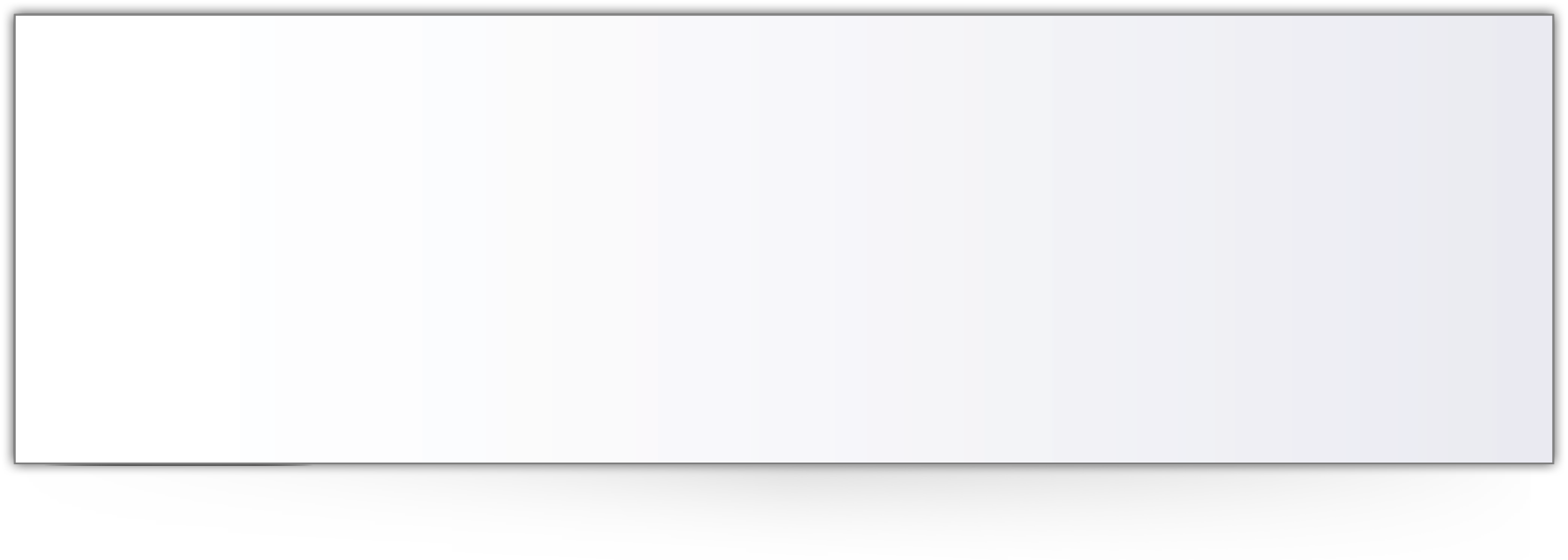 Mundo contemporâneo: valorizando as “múltiplas inteligências”, com ênfase na capacidade de aprender continuamente, notadamente no “aprender a aprender” (Cognição + Metacognição)
O QUE MUDA QUANDO MIGRAMOS DO COGNITIVO ANALÓGICO PARA O METACOGNITIVO DIGITAL?
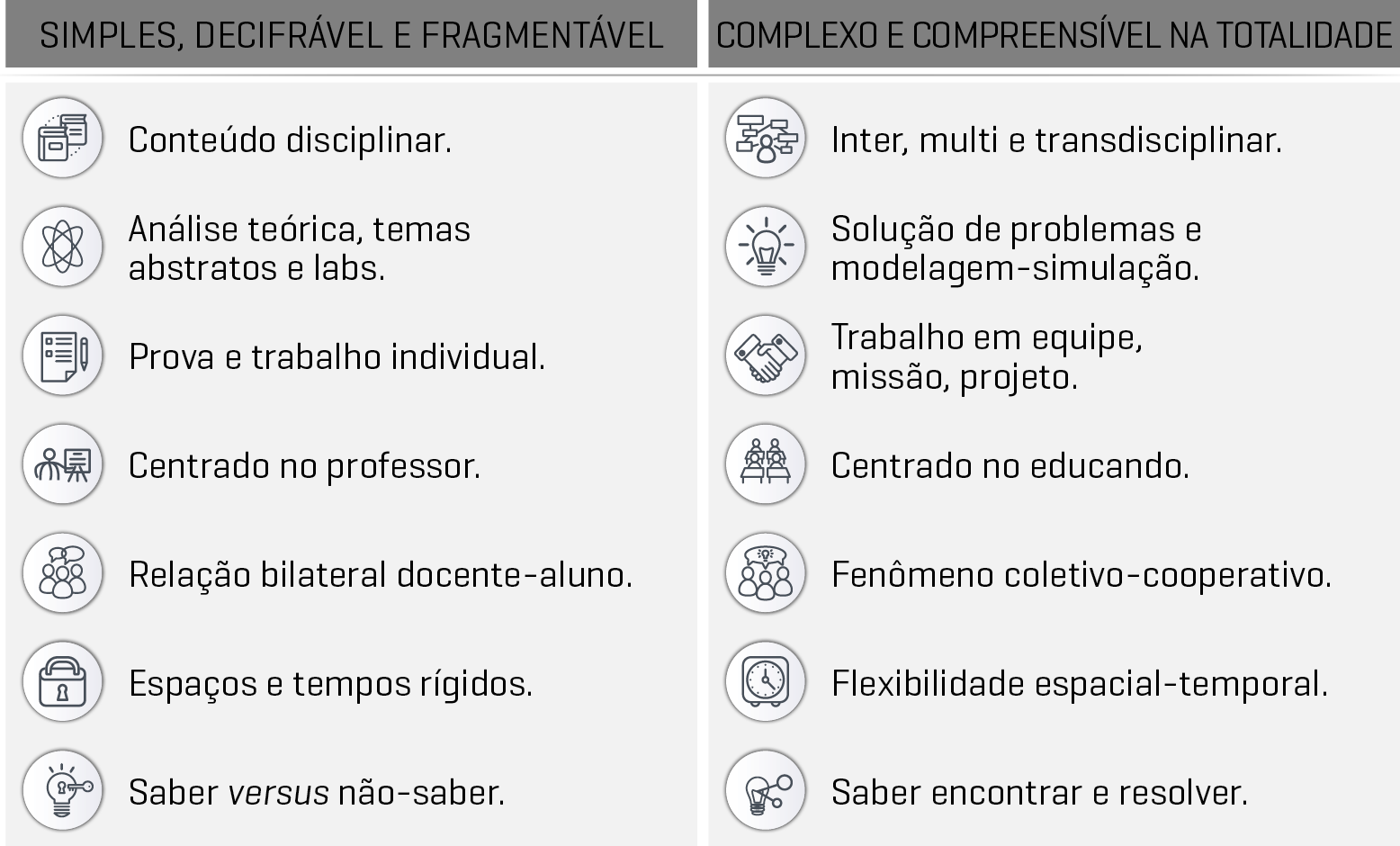 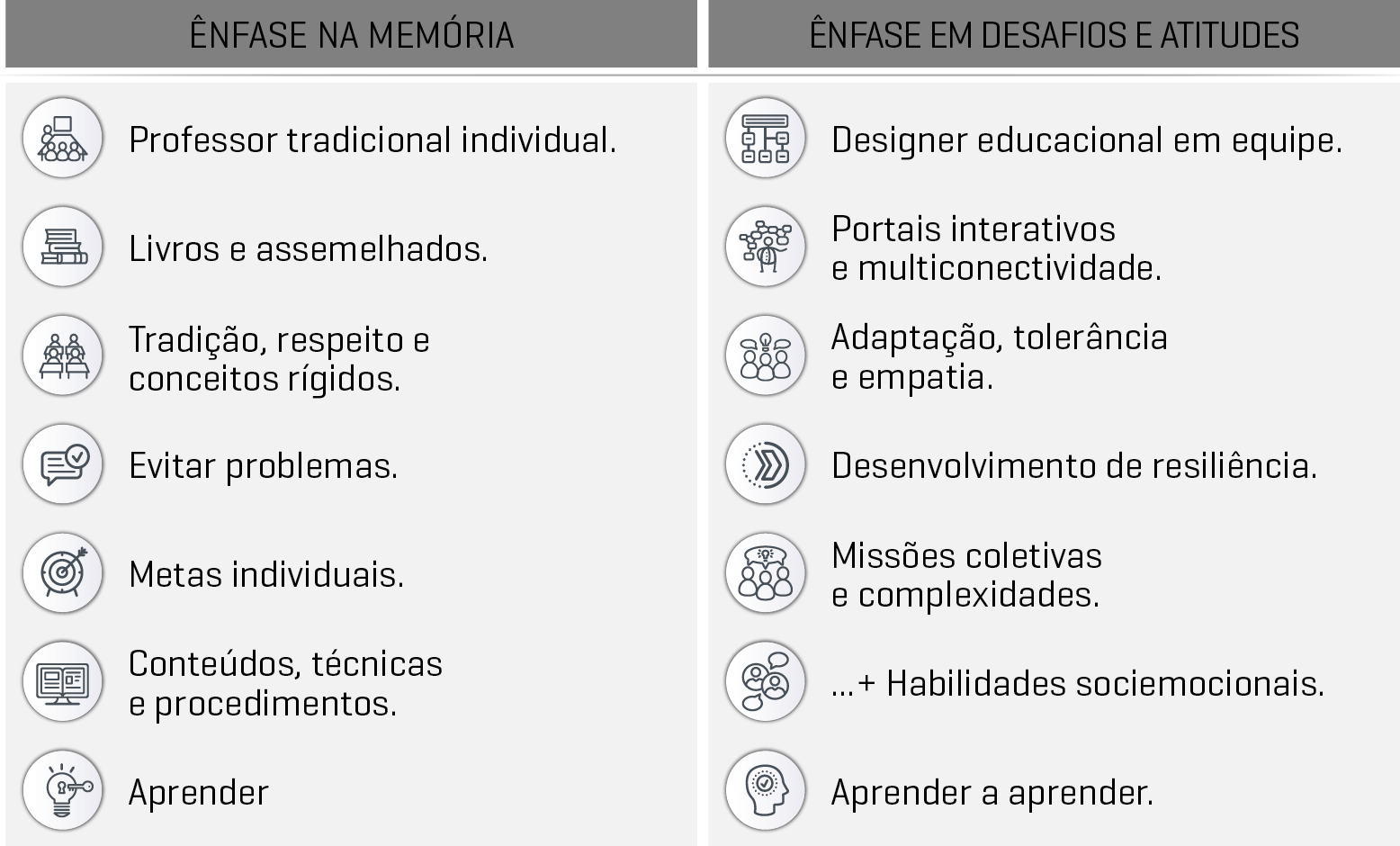 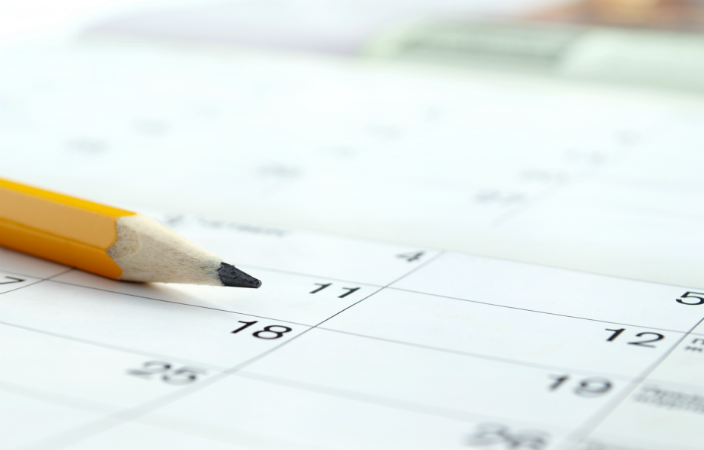 MAIOR DESAFIO
”Todos aprendem, aprendem o tempo todo e cada um à sua maneira”
SOLUÇÃO
”Hibridismo via multiplicidade de formas de entrega e trilhas educacionais personalizadas”
PERSPECTIVAS
Conjugar quantidade e qualidade
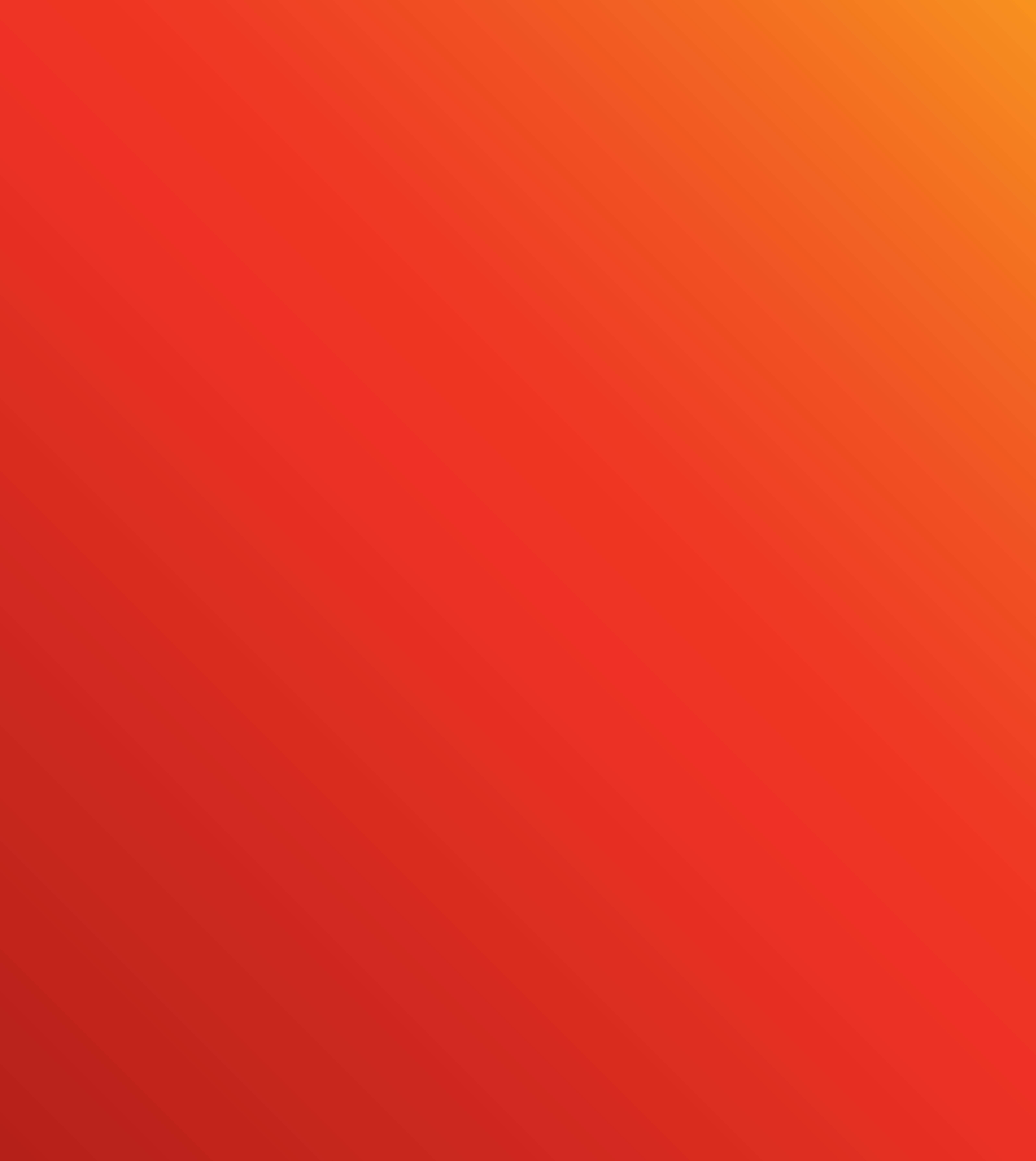 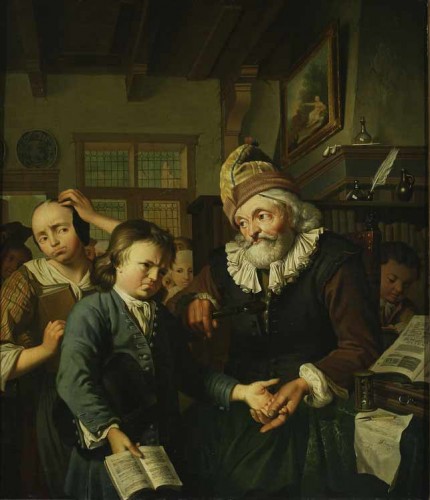 GRATO!
Ronaldo Mota

ronamota@gmail.com
Oil on canvas by Krzysztof Lubieniecki/1717  School-teacher. National Museum in Warsaw. This work is in public dmain (PD-Art).